Welcome!
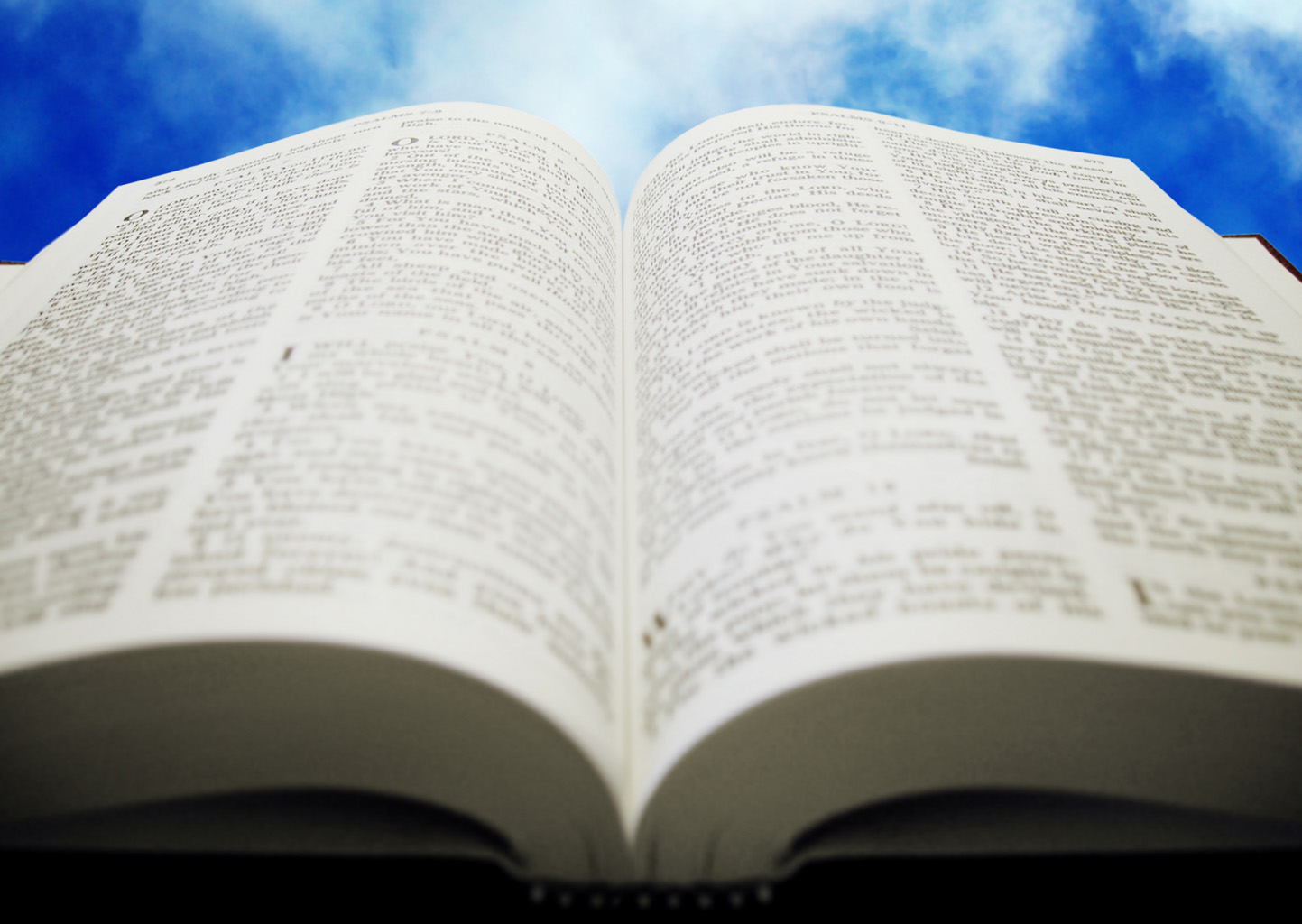 Sunday
Worship 		  		 	 9:30 AM
Sunday
Bible Class (Livestream) 	 5:00 PM
Wednesday
Bible Class (Livestream) 	 7:00  PM
www.SunsetchurchofChrist.net
Philo-xenio
Therefore, accept one another, 
Just as Christ also accepted us to the glory of God.
Romans 15:7
[Speaker Notes: 1Pe 4:7 ¶ But the end of all things is at hand; therefore be serious and watchful in your prayers. 8 And above all things have fervent love for one another, for "love will cover a multitude of sins." 9 Be hospitable to one another without grumbling. 10 As each one has received a gift, minister it to one another, as good stewards of the manifold grace of God.]
Acts 6:1-6
Acts 15:1-2
James 2:1-4
Genesis 25:28
Genesis 29:10
[Speaker Notes: Ge 25:28 And Isaac loved Esau because he ate of his game, but Rebekah loved Jacob

Jas 2:1 ¶ My brethren, do not hold the faith of our Lord Jesus Christ, the Lord of glory, with partiality. 2 For if there should come into your assembly a man with gold rings, in fine apparel, and there should also come in a poor man in filthy clothes, 3 and you pay attention to the one wearing the fine clothes and say to him, "You sit here in a good place," and say to the poor man, "You stand there," or, "Sit here at my footstool,“  4 have you not shown partiality among yourselves, and become judges with evil thoughts?

Ge 29:10 When Jacob saw Rachel the daughter of Laban his mother's brother, and the sheep of Laban his mother's brother, Jacob went up and rolled the stone from the mouth of the well and watered the flock of Laban his mother's brother. 11 Then Jacob kissed Rachel, and lifted his voice and wept.]
Discrimination
Acts 6:1-6 – Ethnicity and culture
Acts 15:1-2 – Race 
James 2:1-4 – Economics 
Genesis 25:28 – Personality 
Genesis 29:10 – Appearance
[Speaker Notes: Ge 25:28 And Isaac loved Esau because he ate of his game, but Rebekah loved Jacob

Jas 2:1 ¶ My brethren, do not hold the faith of our Lord Jesus Christ, the Lord of glory, with partiality. 2 For if there should come into your assembly a man with gold rings, in fine apparel, and there should also come in a poor man in filthy clothes, 3 and you pay attention to the one wearing the fine clothes and say to him, "You sit here in a good place," and say to the poor man, "You stand there," or, "Sit here at my footstool,“  4 have you not shown partiality among yourselves, and become judges with evil thoughts?

Ge 29:10 When Jacob saw Rachel the daughter of Laban his mother's brother, and the sheep of Laban his mother's brother, Jacob went up and rolled the stone from the mouth of the well and watered the flock of Laban his mother's brother. 11 Then Jacob kissed Rachel, and lifted his voice and wept.]
Discrimination
A work of the flesh
	“I see everyone the same”
	“I’m not racist”
	“I just don’t think that way”
[Speaker Notes: Have you ever been discriminated against for being a Christian? The concept of discrimination is really unique, as often it is a subtle, unintentional or perhaps non-existent.]
Discrimination
A work of the flesh
	“I see everyone the same”
	“I’m not racist”
	“I just don’t think that way”
1 Corinthians 1-2
- The “natural man” accepts like things
- The “spiritual man” accepts Godly things
We must strive to be spiritual
Two Types of Discrimination
"Do not judge according to appearance, but judge with righteous judgment.“											John 7:24
Two Types of Discrimination
The Natural Man discriminates based on:
	Skin color
	Ethnicity and culture
	Economics
	Age
	Politics
All of these things we naturally do; we must apply diligence to avoid this thinking
[Speaker Notes: Rich man among you
Let no one despise your youth…… rebuke older men as father]
Two Types of Discrimination
But the LORD said to Samuel, "Do not look at his appearance or at the height of his stature, because I have refused him. For the LORD does not see as man sees; for man looks at the outward appearance, but the LORD looks at the heart.“																	1 Samuel 16:7
Two Types of Discrimination
"You will know them by their fruits. Do men gather grapes from thornbushes or figs from thistles? Even so, every good tree bears good fruit, but a bad tree bears bad fruit. A good tree cannot bear bad fruit, nor can a bad tree bear good fruit…..Therefore by their fruits you will know them.” 										Matthew 7:16-18,20
Two Types of Discrimination
I, the LORD, search the heart, I test the mind, Even to give every man according to his ways, According to the fruit of his doings.									Jeremiah 17:10
Two Types of Discrimination
But examine everything carefully; hold fast to that which is good; abstain from every form of evil.							1 Thessalonians 5:21-22
Two Types of Discrimination
The Natural Man discriminates based on:
The Spiritual Man discriminates too
	Based on the measure of judgment
	Based on the doctrine and actions of others
All of these things we naturally do; we must apply diligence to avoid this thinking
[Speaker Notes: Rich man among you
Let no one despise your youth…… rebuke older men as father]
Applying Divine Discernment
“Accept one another”
  - Avoiding the temptation for like associations
  - Acknowledging fleshly desires
  - Consciously reaching out to different people
  - Measuring men in the divine standard
[Speaker Notes: Therefore, accept one another, Just as Christ also accepted us to the glory of God. Romans 15:7]
What Must I Do To Be Saved?
Hear the Word of God 		- Romans 10:17
Believe in God 				- Mark 16:16
Confess Jesus Christ 			- Matthew 10:32
Repent from Sin 				- Acts 2:38
Be Baptized 					- 1 Peter 3:21
Remain Faithful				- Revelation 2:10